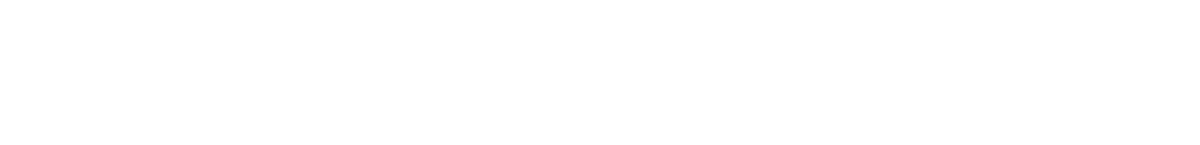 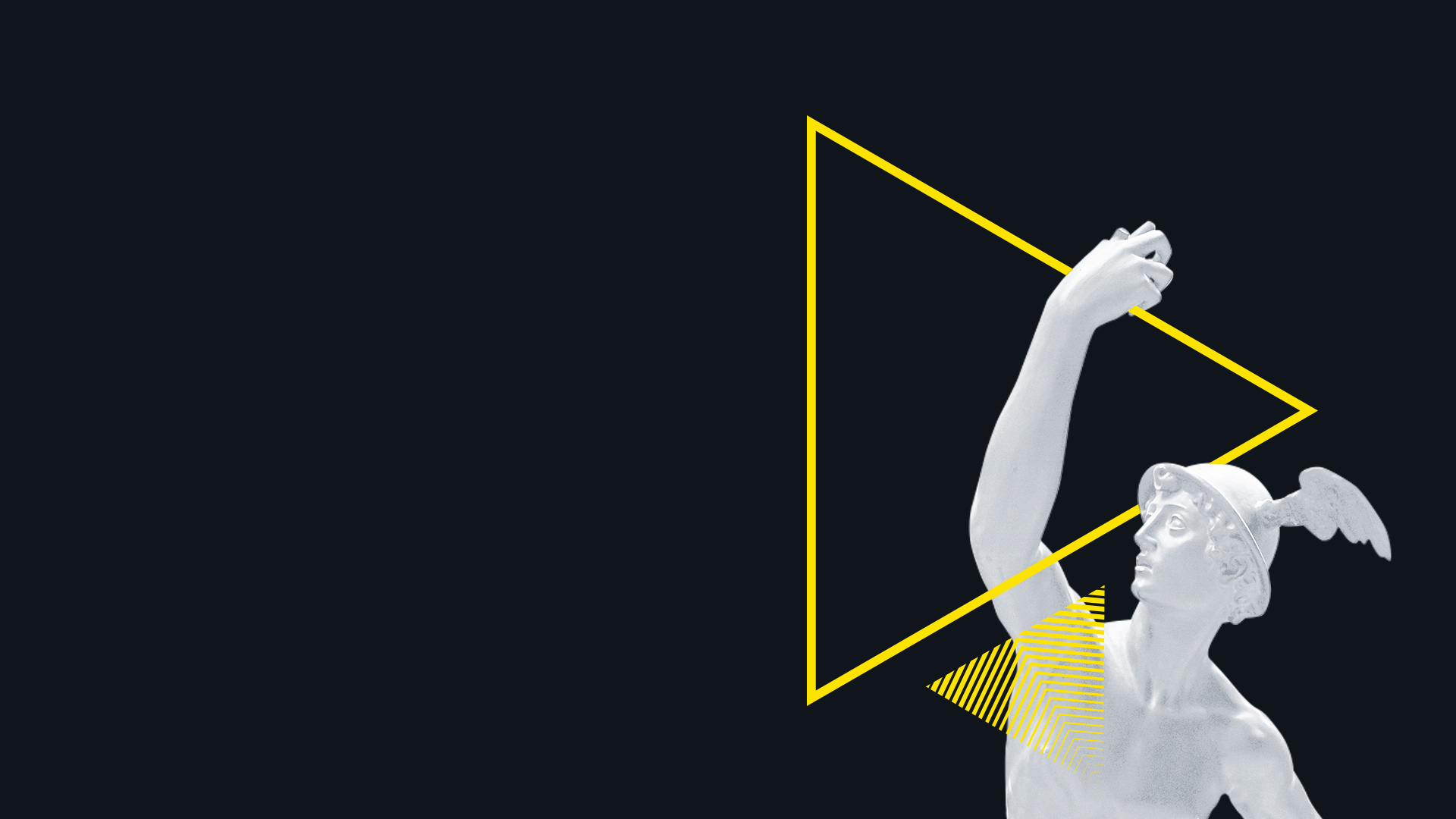 Курс
Настройка рекламной кампании в Facebook и Instagram
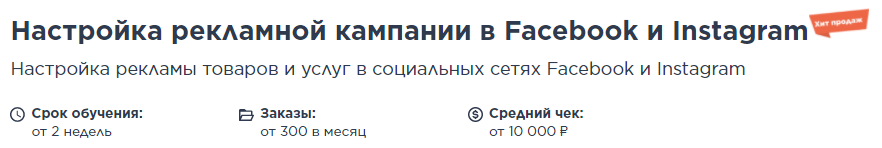 Модуль 1. Введение в таргетированную рекламу
I
Программа модуля
1.1. Что такое социальные сети и алгоритмы их работы
1.2. Роль таргетированной рекламы в SMM и маркетинге
1.3. Статистика социальных сетей
1.3. Статистика социальных сетей
1.4. Терминология и формулы в таргетированной рекламе
1.5. Как запускается реклама в социальных сетях
1.6. Зоны ответственности таргетолога

Домашняя работа к модулю №1
Модуль 2. Подготовка и ведение соцсетей для бизнеса
I
Программа модуля
2.1. Особенности создания профилей компании в социальных сетях
2.2. Создание стратегии для продвижения в социальных сетях на основе Popsters
2.3. Умная лента и охват - как получать просмотры контента
2.4. Создание рубрикатора и контент-плана для социальных сетей
2.5. Оформление контента и фирменный стиль компании
2.6. Как набрать подписчиков с помощью бесплатных методов во всех соцсетях
2.7. Коммуникация с подписчиками и их вовлечение
2.8. Автоматизация ведения сообществ и их аналитика
2.10. Особенности продвижения компании в Instagram
2.11. Особенности продвижения компании в Facebook

Домашняя работа к модулю №2
Модуль 3. Анализ аудитории и конкурентов. Интеллект-карты
I
Программа модуля
3.1. Создание и разбор брифа от клиента
3.2. Анализ пользователей с помощью Яндекс Метрики
3.3. Анализ пользователей с помощью Google Analytics
3.4. Анализ трафика конкурентов и тематических сайтов с помощью Similarweb и Be1
3.5. Исследование аудитории с помощью парсеров
3.6. Статистика аудитории Facebook для разбора подписчиков и сегментов пользователей
3.7. Что такое интеллект-карты и как использовать
3.8. Целевые аудитории и УТП

Домашняя работа к модулю №3
Модуль 4. Создание и форматы продвижения рекламы в Facebook и Instagram
I
Программа модуля
4.1. Ядро аудитории Facebook
4.2. Создание страницы Facebook. Отличие Business Manager от Ads Manager
4.3. Создание и пополнение Ads Manager
4.4. Какие объекты можно продвигать в Facebook и Instagram
4.5. Структура рекламного кабинета
4.6. Аукционная стратегия Facebook

Домашняя работа к модулю №4
Модуль 5. Настройки таргетингов в Ads Manager Facebook
I
Программа модуля
5.1. Работы с географией и соцдемом пользователей
5.2. Работа с "Детальным таргетингом" и "Связями"
5.3. Создание аудиторий на основе клиентских данных (почты и телефоны)
5.4. Создание индивидуализированных аудиторий по взаимодействиям с рекламой и видео
5.5. Создание аудиторий на основе бизнес-профилей компании
5.6. Создание похожих аудиторий с помощью разных клиентских баз
5.7. Как миксовать аудитории для разных ниш бизнеса

Домашняя работа к модулю №5
Модуль 6. Настройка ретаргетинга и событий для подсчета и оптимизации конверсий
I
Программа модуля
6.1. Какие возможности предоставляет пиксель Facebook + Instagram
6.2. Настройка пикселя и событий для отслеживания конверсий
6.3. Создание ретаргетинга по посетителям сайта
6.4. Настройка динамического ретаргетинга для интернет-магазинов

Домашняя работа к модулю №6
Модуль 7. Запуск, тестирование и оптимизация рекламных кампаний в Ads Manager
I
Программа модуля
7.1. Процесс запуска рекламы в Ads Manager
7.2. Работа с плейсментами для разных целей и задач
7.3. Выбор стратегий и оптимизация для запуска
7.4. Выбор типов медиа для продвижения
7.5. Запуск скрытых постов в Instagram
7.6. Как работать с генерацией лидов
7.7. Сегментация рекламы на уровне кампаний и объявлений
7.8. Работа со статистикой и оценкой рекламы
7.9. Создание персональных отчетов для мониторинга рекламы
7.10. Рекомендации по Facebook

Домашняя работа к модулю №7
Удачи в обучении!